TECNISERVI S.p.A.
Soluciones de Ingeniería e Integración de Sistemas
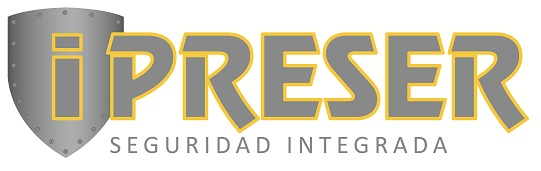 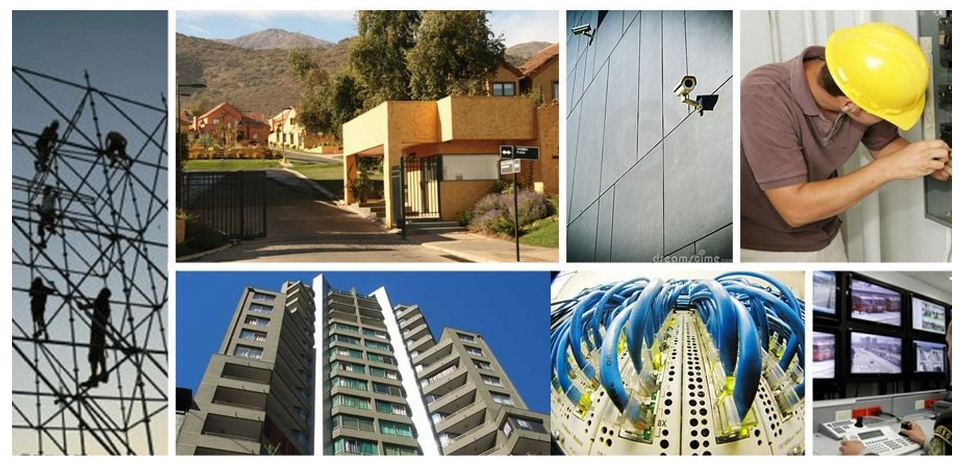 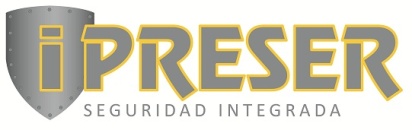 TECNISERVI iPRESER S.p.A.
Quienes Somos ?
Tecniservi Ipreser S.p.A. es una empresa de Ingeniería y Seguridad que nace para atender necesidades especificas de Clientes Corporativos, con soluciones a medida para Industria,  construcción y minería, donde la Seguridad Integral y el Monitoreo de Condiciones de procesos críticos son una necesidad importante.
Nuestra misión es proveer a nuestros clientes la mejor solución de integración y control de procesos a la medida, y posicionarnos como su principal socio tecnológico, poniendo a disposición nuestra vasta experiencia en: Sistemas de Monitoreo de Señales e Imágenes, análisis predictivos y Dataminig, cuidado de instalaciones y procesos críticos contra robo e incendio, monitoreo a distancia, control de acceso y asistencia.
Nuestro equipo de Profesionales lo componen Ingenieros Electricistas y Electrónicos, Especialistas en Data Mining, seguridad física y un equipo técnico altamente calificado en sistemas de seguridad electrónica con mas de 20 años de experiencia.
Nuestros Servicios

Sistema de Seguridad Integral. (S.S.I.)
Monitoreo de señales y control de procesos críticos. 
Diseño, venta, implementación y puesta en marcha de sistemas de corrientes débiles.
Controles de Acceso y asistencia.
Monitoreo 24 horas los 365 días del año, de los sistemas instalados en los clientes.
Mantenimiento Preventivo y correctivo.
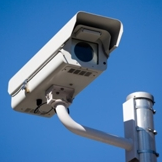 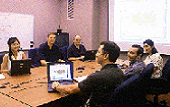 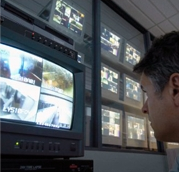 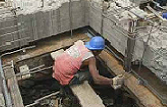 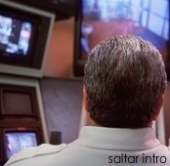 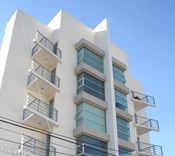 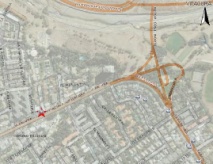 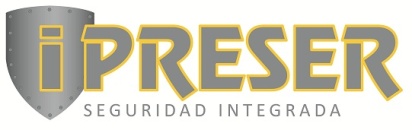 TECNISERVI iPRESER S.p.A.
Nuestras Certificaciones,  Somos especialistas certificados en diseño e instalación de sistemas de seguridad Paradox ™ y Vvision ™, poseemos autorización y registro OS-10 de Carabineros de Chile, Certificadores SEC sin limite de potencia y participación activa en los principales foros de seguridad internacional de Security Industry Group.
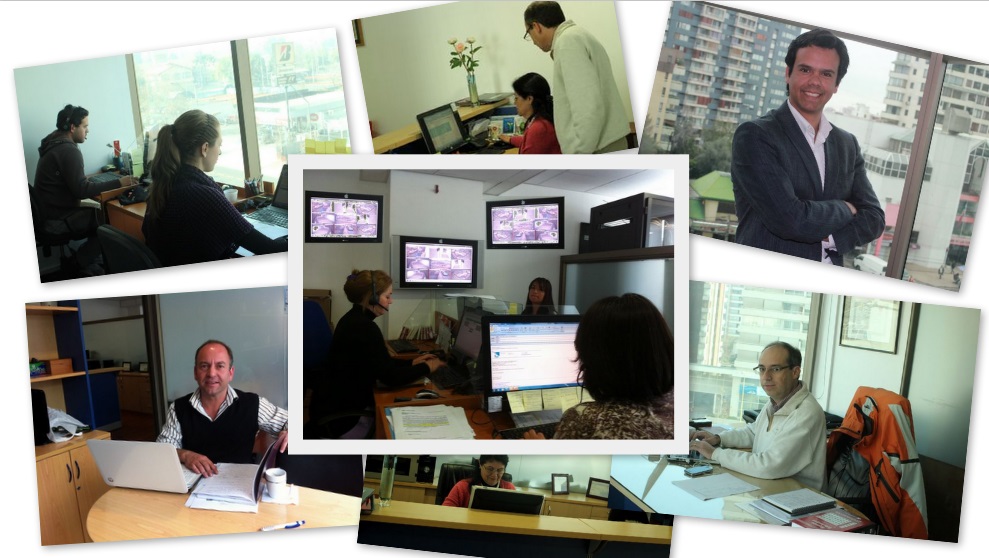 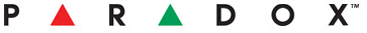 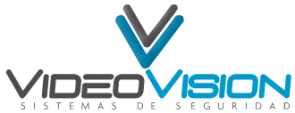 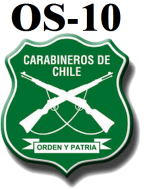 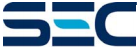 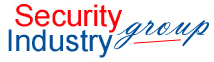 Tecniservi diseña, implementa, monitorea (24h) y administra los sistemas de seguridad y control de procesos críticos de sus clientes aumentando el nivel de seguridad/disponibilidad y disminuyendo sus costos asociados.
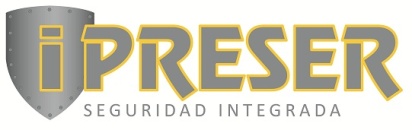 TECNISERVI iPRESER S.p.A.
CONTROL
SIGNALS
GPS
GPRS
INTEGRACION
DE SEÑALES
FIRE
INSTALACIONES 
PROCESOS 
CRITICOS
BURGLARY
MONITOREO
CONDICIONES
DATAMINING
REPORTING
SUPERVISION
ASISTENCIA
ACCESS
IP
CCTV
Nuestro Sistema de Seguridad y control de Procesos Críticos es una sólida Plataforma soportada en 4 pilares, asegurando un diseño de integración equilibrado en costo/beneficios, un monitoreo especializado capaz de actuar en tiempo real, supervisión y mantenimiento In situ brindando continuidad al sistema, Gestión y Administración con reportes periódicos de los eventos de seguridad.
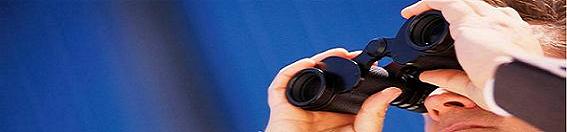 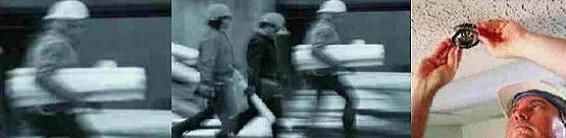 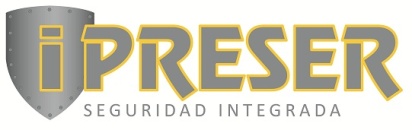 TECNISERVI iPRESER S.p.A.
SISTEMA DE SEGURIDAD PROYECTOS, OBRAS 
y Salas de Venta.
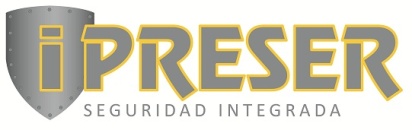 TECNISERVI iPRESER S.p.A.
Sistema de Seguridad-Monitoreo Condiciones Tecnológico
Nuestro Sistema de Seguridad y monitoreo de condiciones es una sólida Plataforma soportada en 4 pilares, asegurando un diseño equilibrado en costo/beneficios, un monitoreo especializado capaz de resolver en tiempo real, supervisión y mantenimiento In situ brindando continuidad al sistema, Gestión y Administración con reportes periódicos de los eventos de seguridad.
Diseño Tecnológico en Anillos de Seguridad
Central de Monitoreo multianillos
S.S.O.
Tecniservi
Ipreser
Data Mining , Administración Ejecutiva, Reportes
Supervisión de Seguridad y Mantenimiento Programado
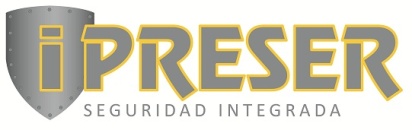 TECNISERVI iPRESER S.p.A.
EJEMPLO HERRAMIENTAS DE SEGURIDAD
Señaletica disuasiva
Cerco eléctrico
Detectores Exteriores
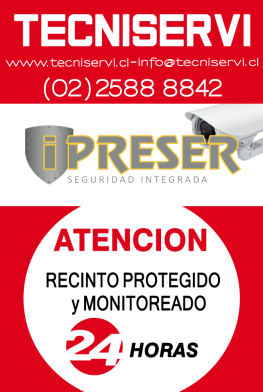 Acceso
Instalaciones
CCTV
Audio Disuasivo
1º anillo: Señalética disuasiva y cerco eléctrico
2º anillo: detectores exteriores
3º anillo: Botones de Pánico Guardias/conserjes.
4º anillo: CCTV  local y/o Remoto por Internet (cliente), Grabación de entre 15 y 30 días. 
5º anillo:  Audio disuasivo
6° anillo: Gestión Seguridad, supervisión y mantenimiento in situ + Central de monitoreo 7x24, IP-GPRS
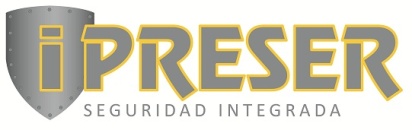 TECNISERVI iPRESER S.p.A.
Modelo Operacional – Sistema Seguridad Integral
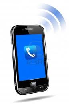 Preventivo
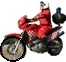 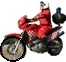 2.  Reactivo
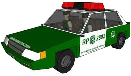 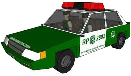 Retírese 
Inmediatamente!!
3.  Pánico
CLIENTE
4.  Reportes
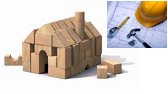 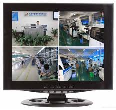 Audio
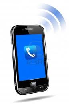 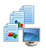 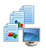 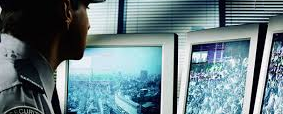 2
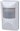 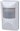 Reportes
Reportes
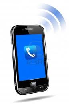 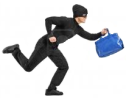 Central Redundante 
Procesamiento Señales
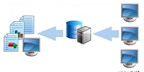 DVR
3
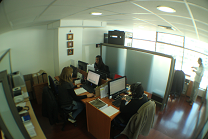 C.A.
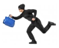 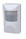 P
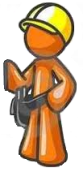 1
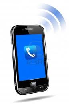 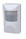 INTERNET
IP/GPRS
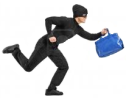 Central Monitoreo 
Data Mining - Reportes
Retírese 
Inmediatamente!!
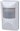 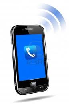 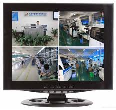 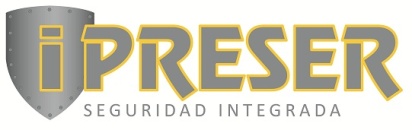 TECNISERVI iPRESER S.p.A.
Ejemplo Valores Seguridad para Obras en Construcción
Consideraciones: Proyecto Full, Edificio emplazado en terreno de 400 metros de perímetro y que utiliza guardias de ronda perimetral además de Portero, considera cerco eléctrico, CCTV, Audio Disuasivo, Sensores perimetrales, Botones de Pánico, alarmas, monitoreo y mantenimiento preventivo.
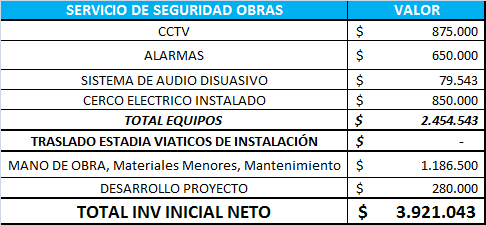 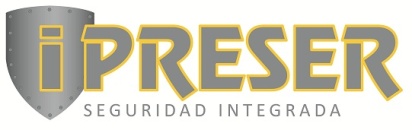 TECNISERVI iPRESER S.p.A.
SIMULACIÓN AHORRO, Seguridad Tecniservi v/s Sistema Tradicional
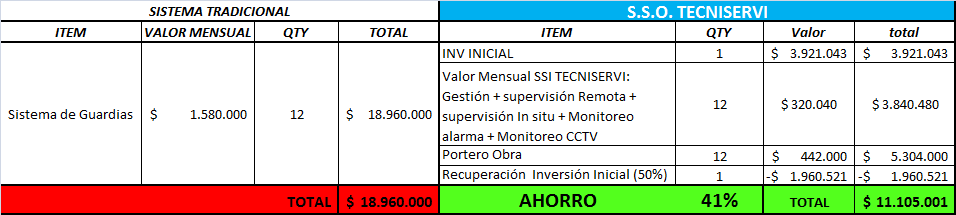 RECUPERACIÓN INVERSIÓN
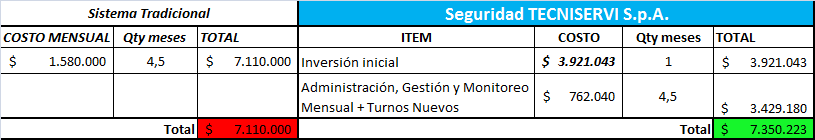 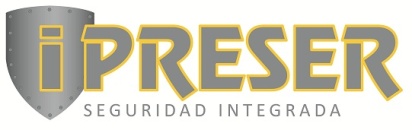 TECNISERVI iPRESER S.p.A.
AHORRO:	12–24–36 meses
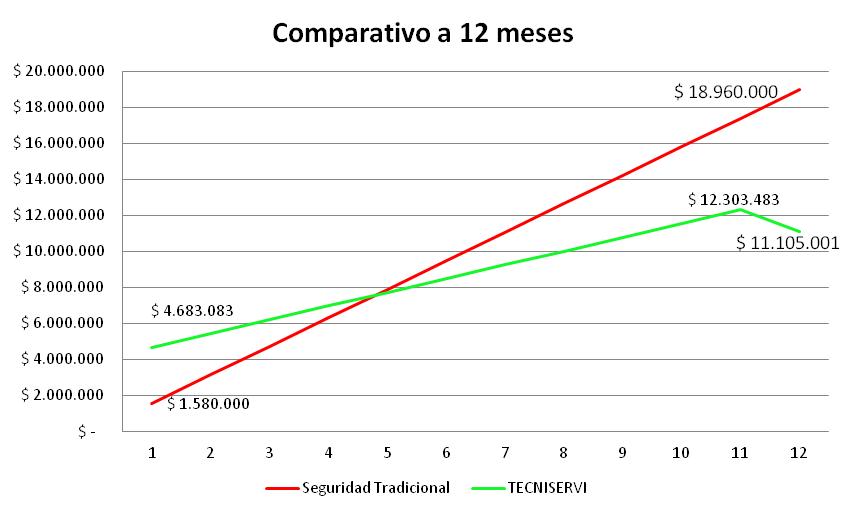 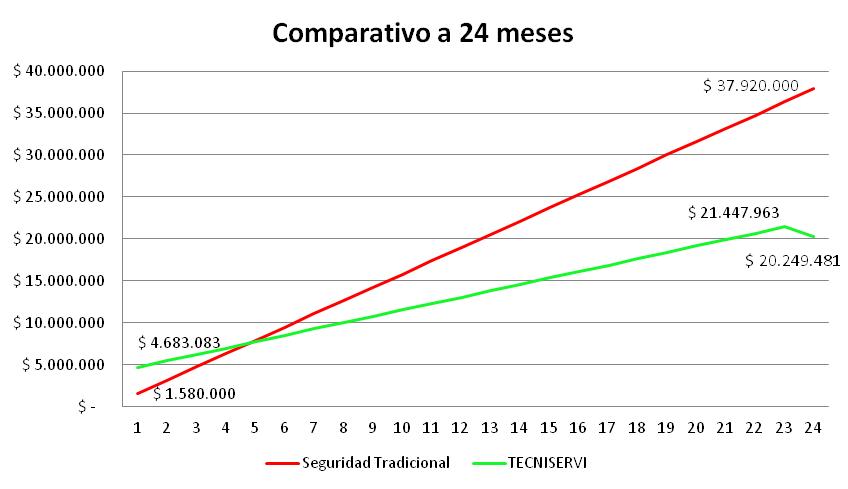 41% Ahorro
47% Ahorro
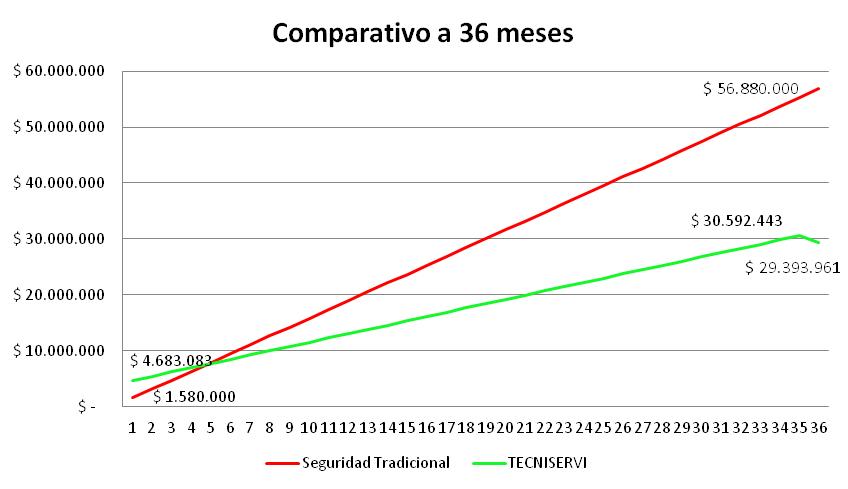 48% Ahorro
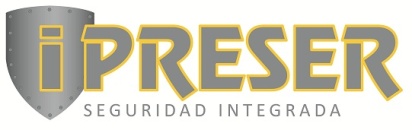 TECNISERVI iPRESER S.p.A.
Modelo Operacional – Monitoreo Condiciones
Operación Normal
2.  Mantenimiento – Reposición
3.  Procesos Críticos
CLIENTE
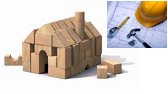 3
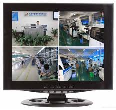 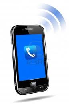 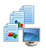 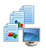 1
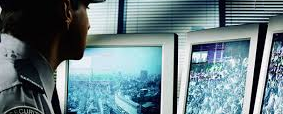 2
Reportes
Reportes
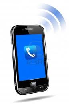 Central Redundante 
Procesamiento Señales
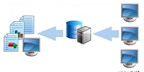 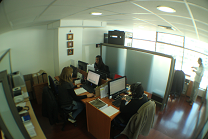 C.M.
INTERNET
IP/GPRS
Central Monitoreo 
Data Mining - Reportes
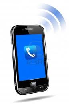 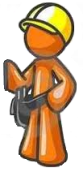 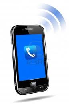 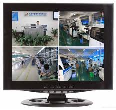 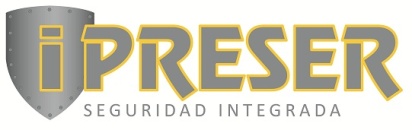 TECNISERVI iPRESER S.p.A.
Algunos de nuestros Clientes
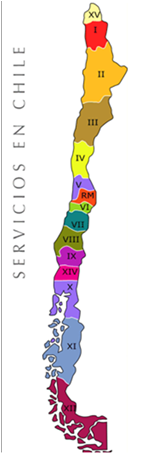 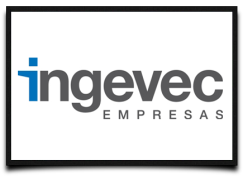 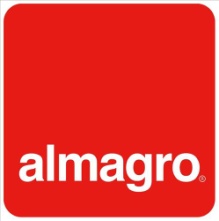 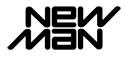 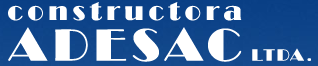 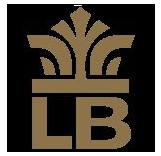 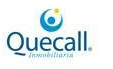 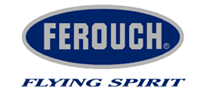 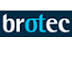 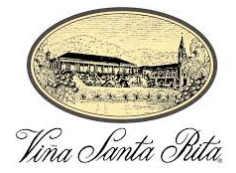 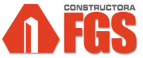 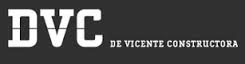 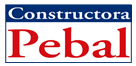 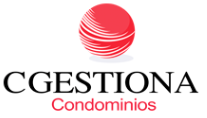 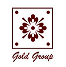 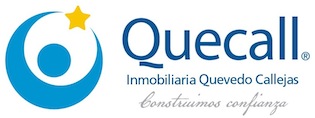 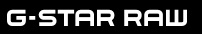 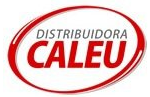 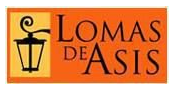 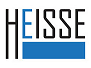 www.tecniservi.cl